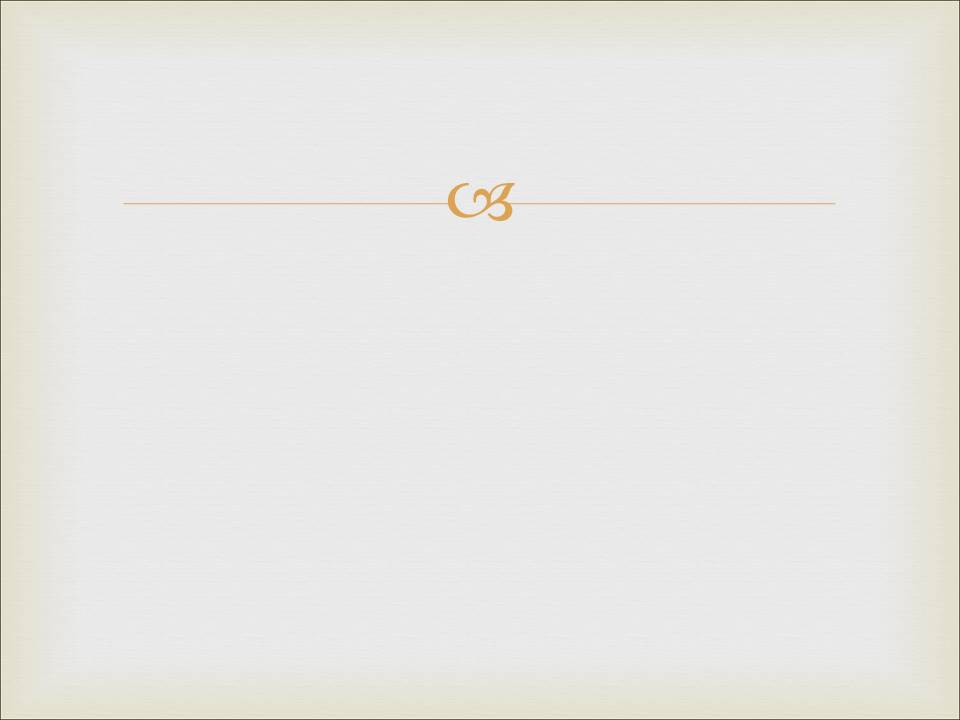 Аргументы в защиту возможности чудес
Чудеса подтверждены исторически
Многие чудеса были совершены публично (насыщение 5,000 человек).
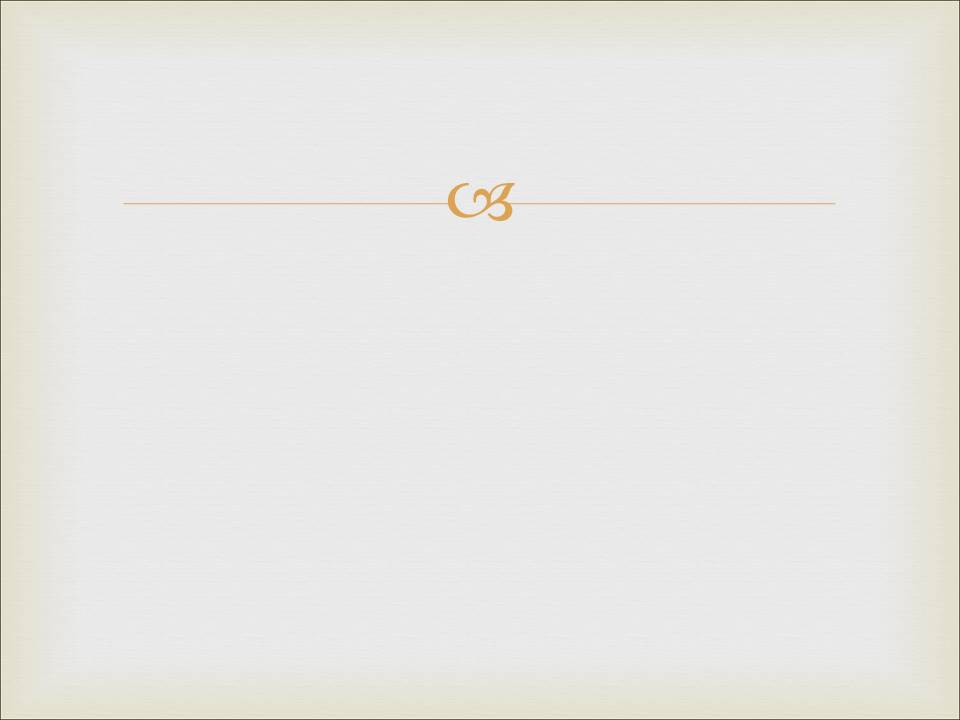 Аргументы в защиту возможности чудес
Чудеса подтверждены исторически. 
Многие чудеса были совершены публично (насыщение 5,000 человек). 
Некоторые чудеса были совершены в присутствии неверующих в их возможность (Матф 9: 1-9 -исцеление расслабленного).
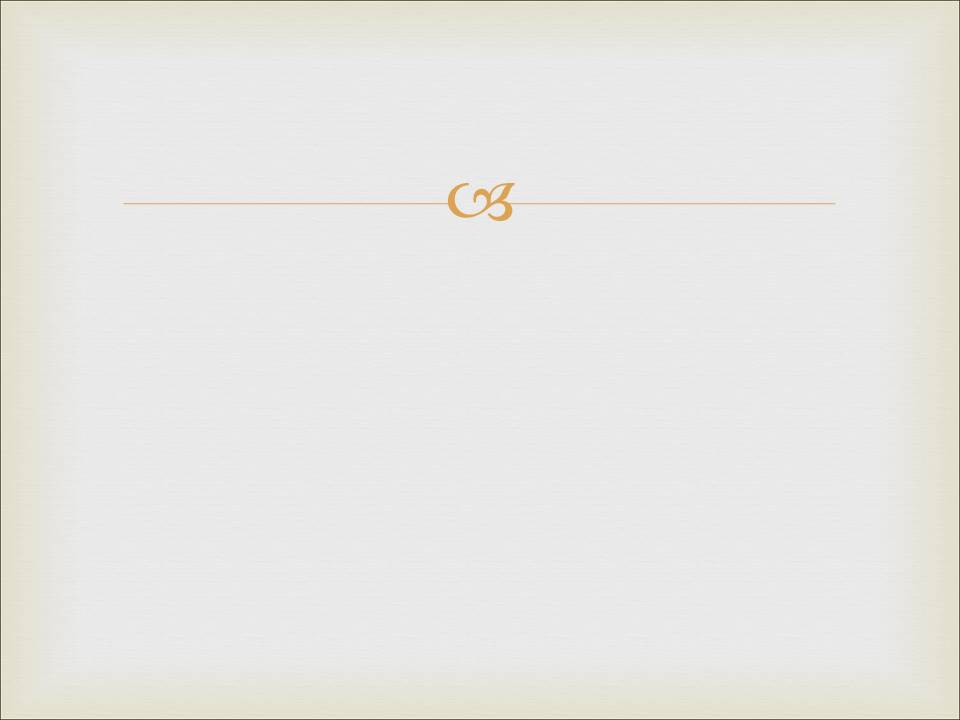 Аргументы в защиту возможности чудес
Чудеса подтверждены исторически. 
Многие чудеса были совершены публично (насыщение 5,000 человек). 
Некоторые чудеса были совершены в присутствии неверующих в их возможность (Матф 9: 1-9 -исцеление расслабленного). 
Иисус Христос совершал чудеса на протяжении длительного времени и повелевал различными силами. 

Повелевал силами природы (усмирении бури Марк 4). 
Исцелял болезни (множество раз). 
Изгонял бесов (освобождение от демонической зависимости в Марк 5). 
Имел власть над смертью (воскрешение Лазаря Иоан 11).
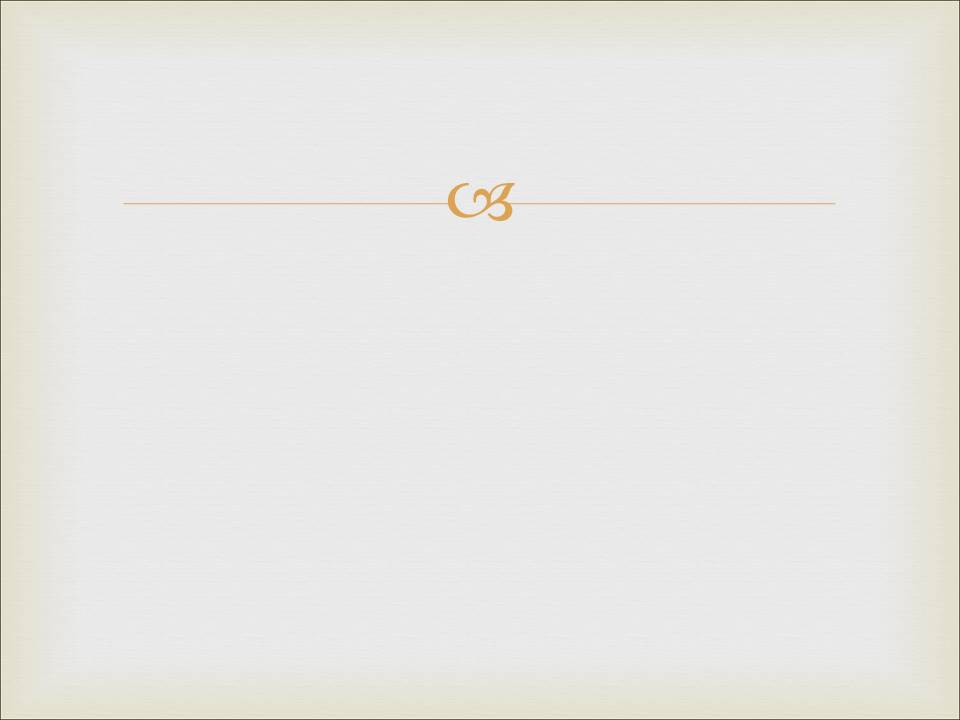 Аргументы в защиту возможности чудес
Чудеса подтверждены исторически. 
Многие чудеса были совершены публично (насыщение 5,000 человек). 
Некоторые чудеса были совершены в присутствии неверующих в их возможность (Матф 9: 1-9 -исцеление расслабленного). 
Иисус Христос совершал чудеса на протяжении длительного времени и повелевал различными силами. 
Есть свидетельства исцеленных                          (слепорожденный- Иоан 9).
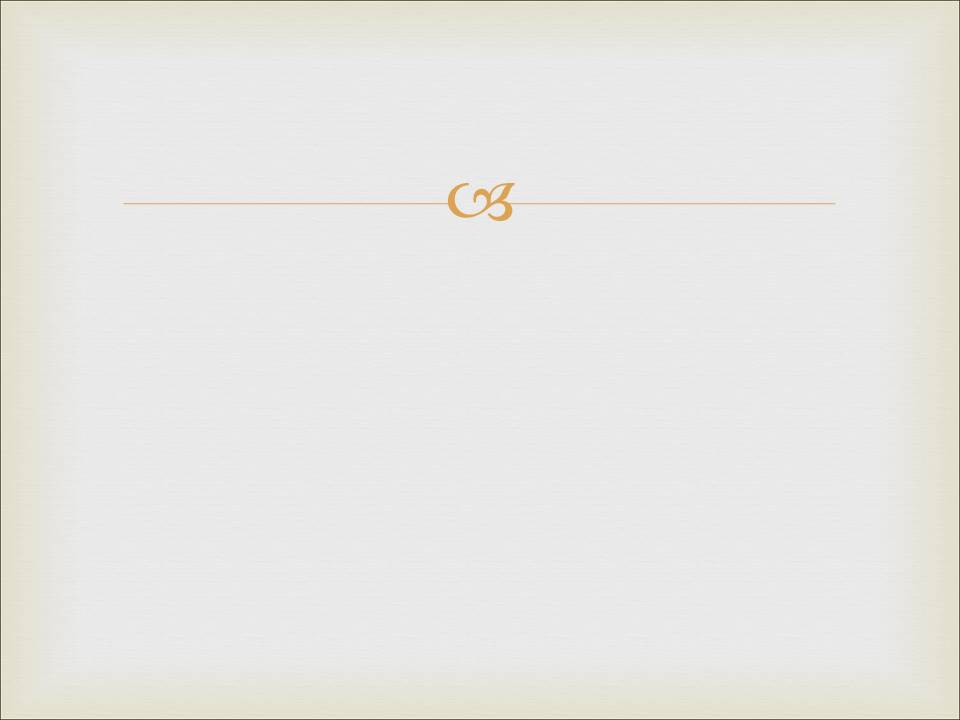 2. Логические аргументы в пользу      возможности чудес.
Существование вселенной подтверждает наличие Личностного Совершенного существа:

Второй закон термодинамики (принцип энтропии).
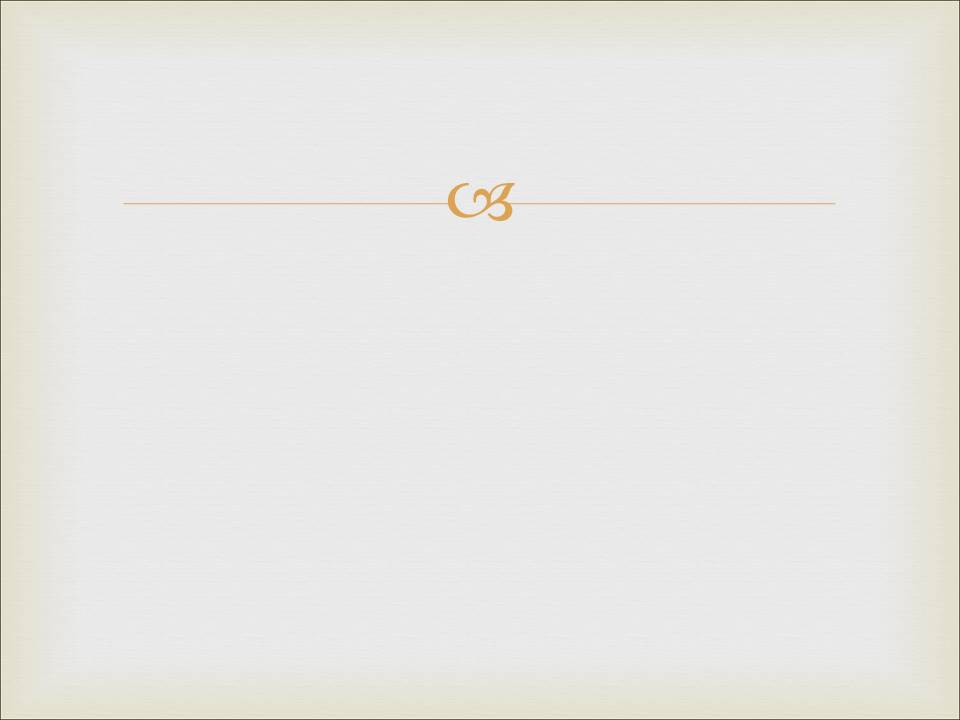 2. Логические аргументы в пользу      возможности чудес.
Существование вселенной подтверждает наличие Личностного Совершенного существа:

Второй закон термодинамики (принцип энтропии). 
Говоря просто, вселенная с каждым днем становится менее организованной и движется к хаосу.
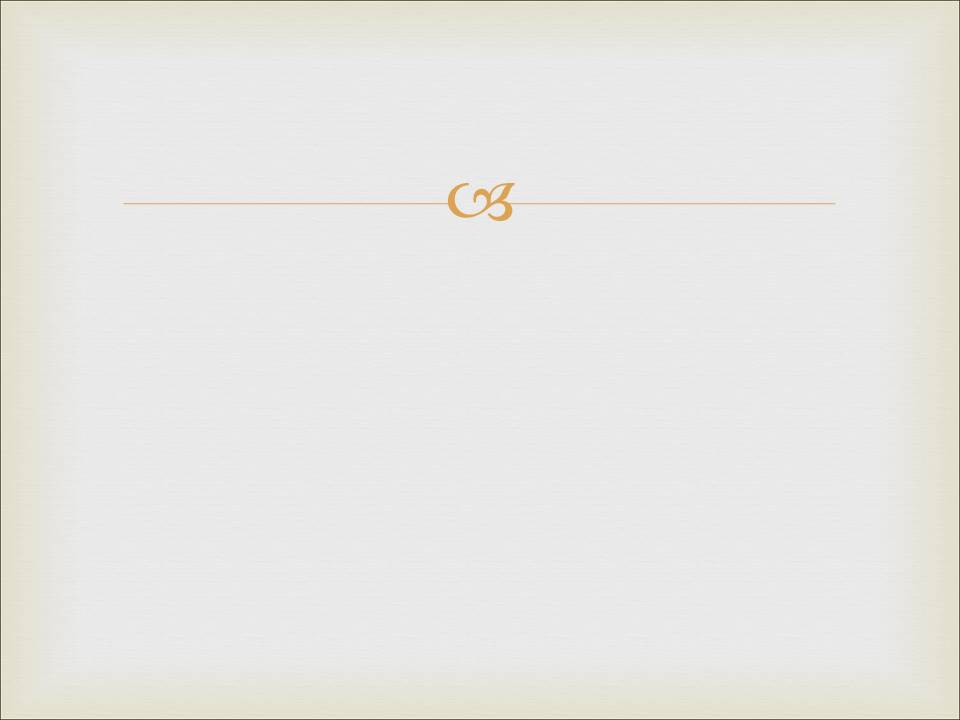 2. Логические аргументы в пользу      возможности чудес.
Существование вселенной подтверждает наличие Личностного Совершенного существа:

Второй закон термодинамики (принцип энтропии). 
Говоря просто, вселенная с каждым днем становится менее организованной и движется к хаосу. 
Высвобожденная полезная энергия рассеивается и не организуется обратно.
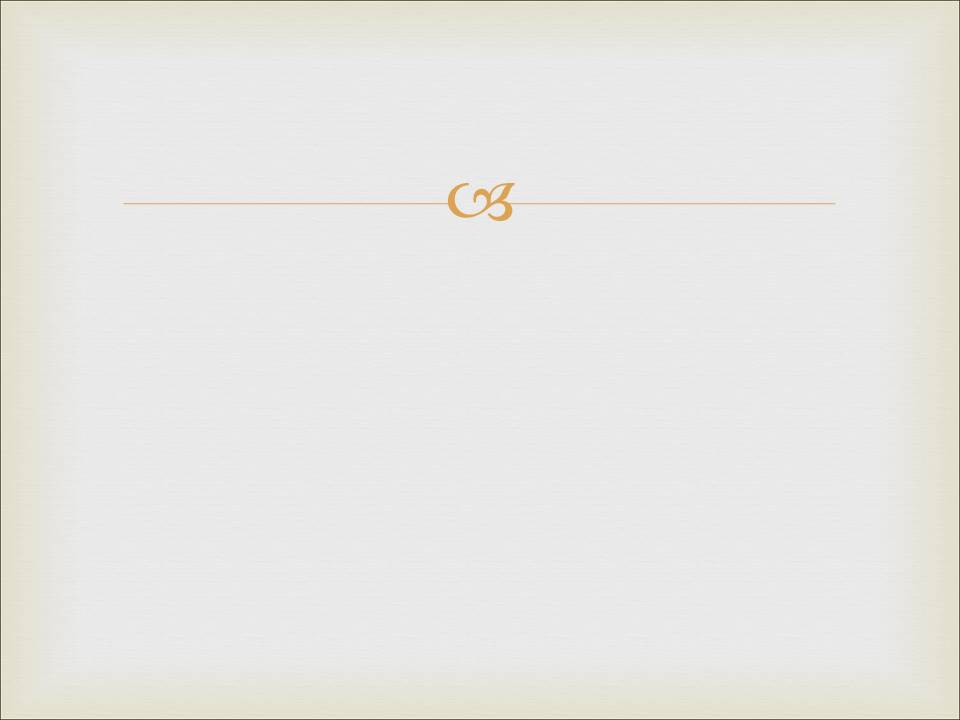 2. Логические аргументы в пользу      возможности чудес.
Существование вселенной подтверждает наличие Личностного Совершенного существа:

Второй закон термодинамики (принцип энтропии). 
Говоря просто, вселенная с каждым днем становится менее организованной и движется к хаосу. 
Высвобожденная полезная энергия рассеивается и не организуется обратно. 
Все вокруг нас подвержено эрозии, разрушению.
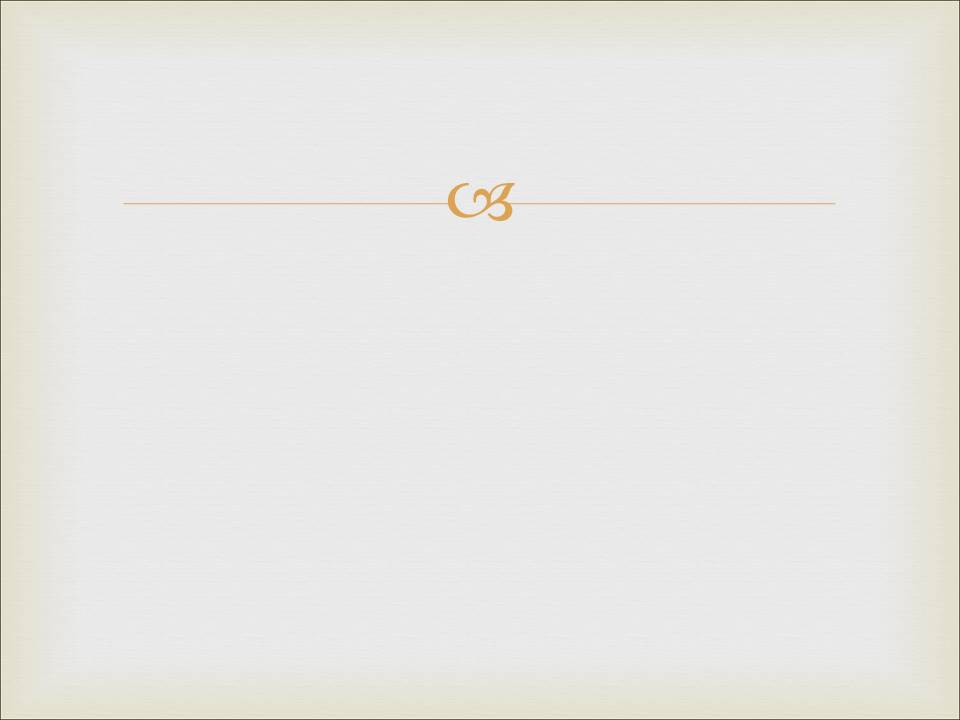 2. Логические аргументы в пользу      возможности чудес.
Существование вселенной подтверждает наличие Личностного Совершенного существа:

Второй закон термодинамики (принцип энтропии). 
Вселенная когда-либо придет к состоянию полного хаоса. Тепловая смерть вселенной.
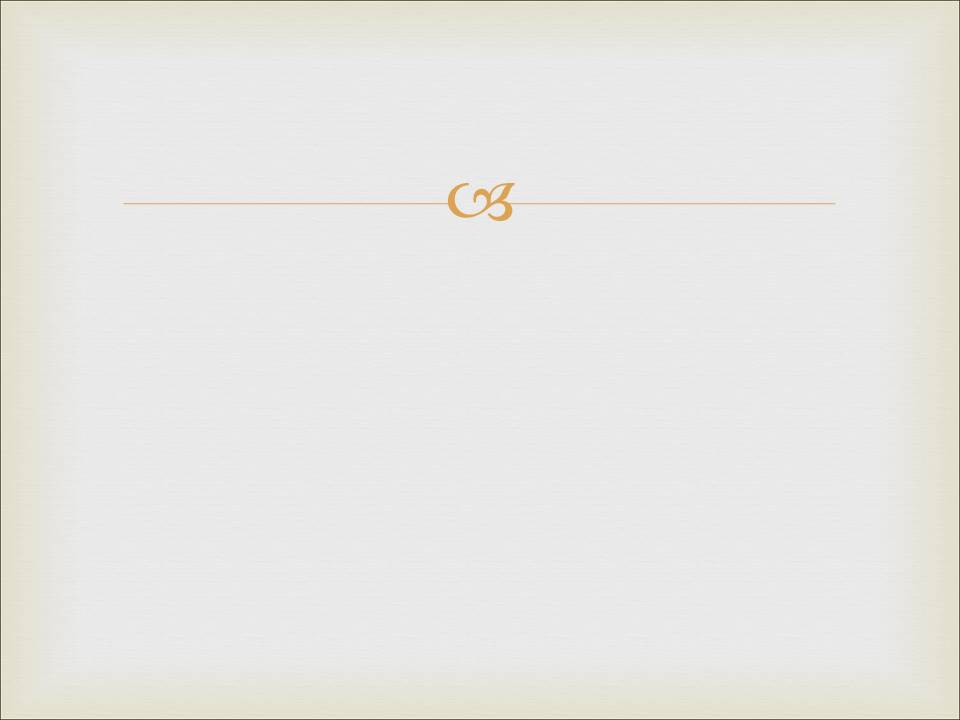 2. Логические аргументы в пользу      возможности чудес.
Существование вселенной подтверждает наличие Личностного Совершенного существа:

Второй закон термодинамики (принцип энтропии). 
Вселенная когда-либо придет к состоянию полного хаоса. Тепловая смерть вселенной. 
Вселенная имело начало (иначе она уже достигла бы состояния тепловой смерти). Вселенная не существовала вечно.
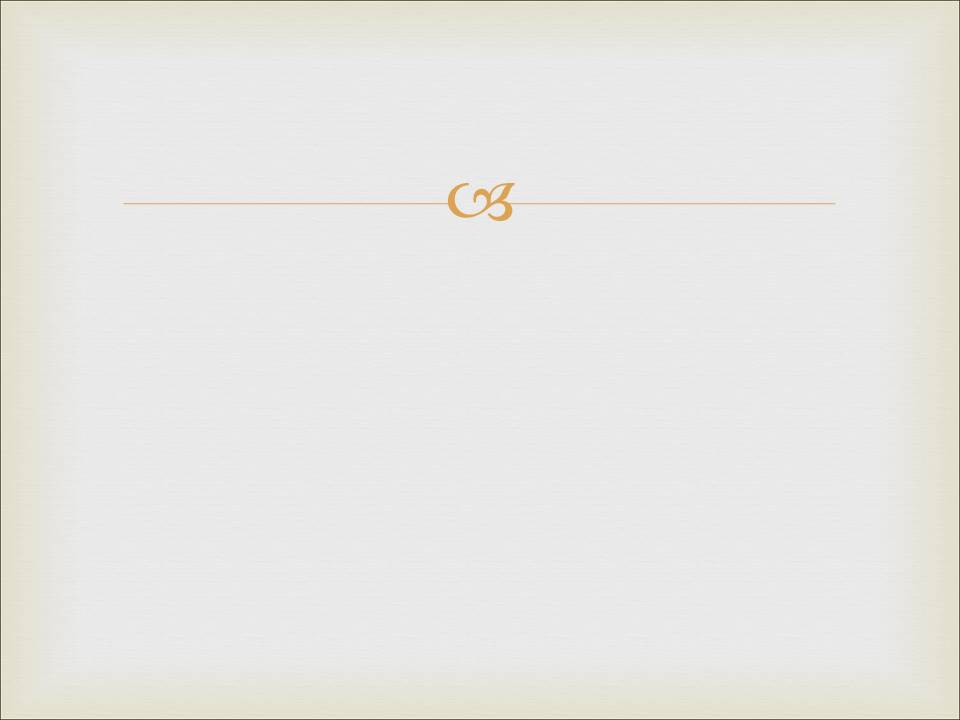 2. Логические аргументы в пользу      возможности чудес.
Существование вселенной подтверждает наличие Личностного Совершенного существа:

Второй закон термодинамики (принцип энтропии). 
Вселенная когда-либо придет к состоянию полного хаоса. Тепловая смерть вселенной. 
Вселенная имело начало (иначе она уже достигла бы состояния тепловой смерти). Вселенная не существовала вечно. 
Утверждение о сотворении выглядит более научно, нежели утверждение о вечном существовании вселенной.
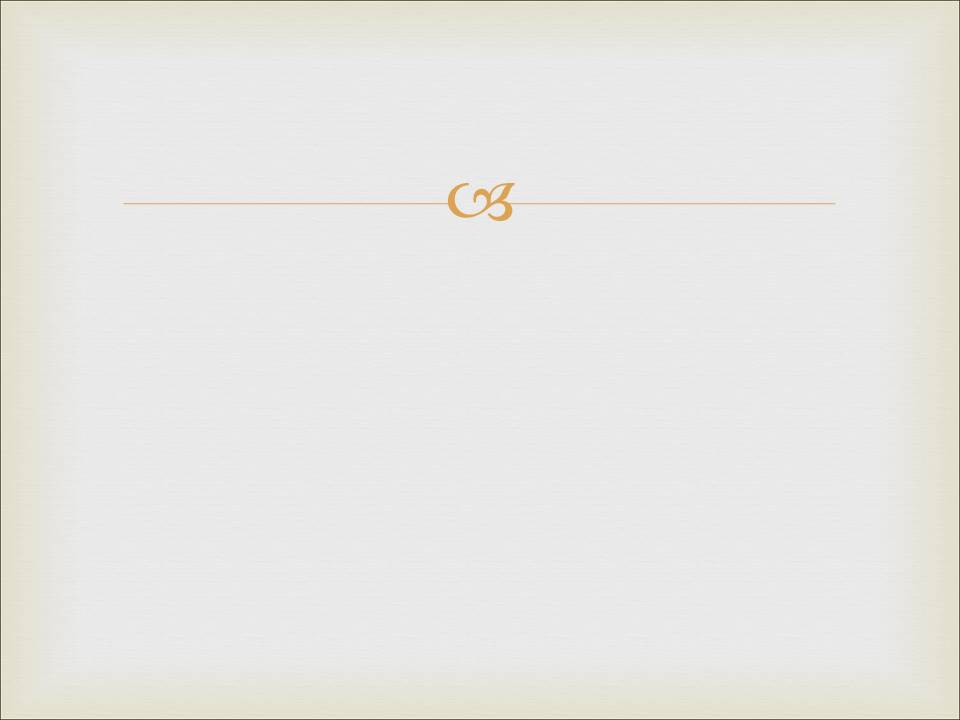 2. Логические аргументы в пользу      возможности чудес.
Существование вселенной подтверждает наличие Личностного Совершенного существа. 
Такое Существо, будучи Творцом и Законодателем, может творить свободно по своей воли.
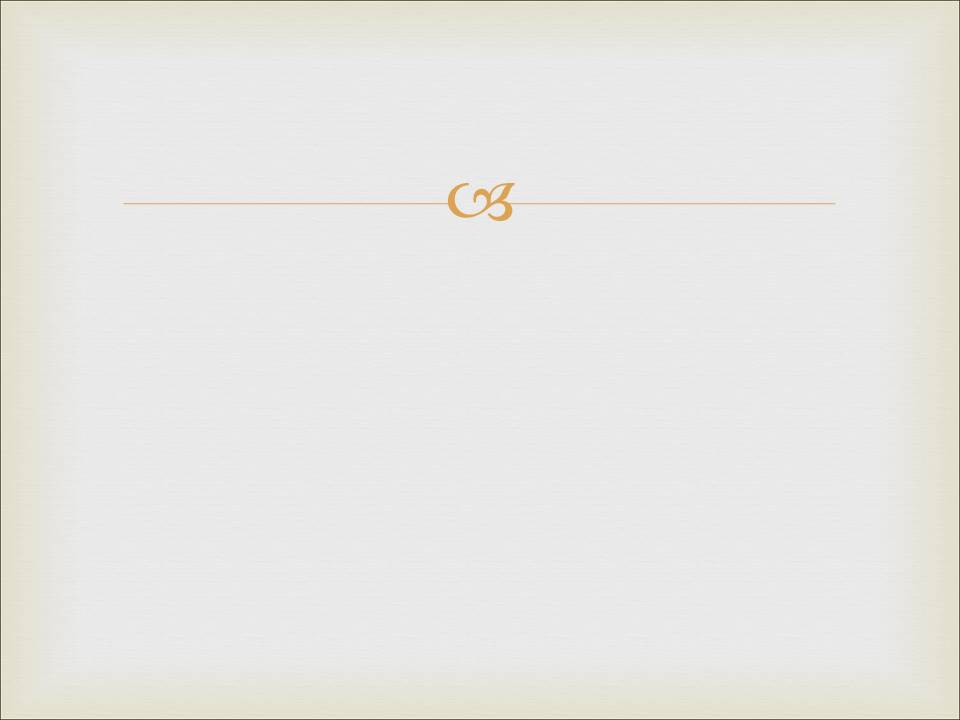 2. Логические аргументы в пользу      возможности чудес.
Существование вселенной подтверждает наличие Личностного Совершенного существа. 
Такое Существо, будучи Творцом и Законодателем, может творить свободно по своей воли. 
Следовательно, сверхъестественные вмешательства в естественный ход событий возможны.
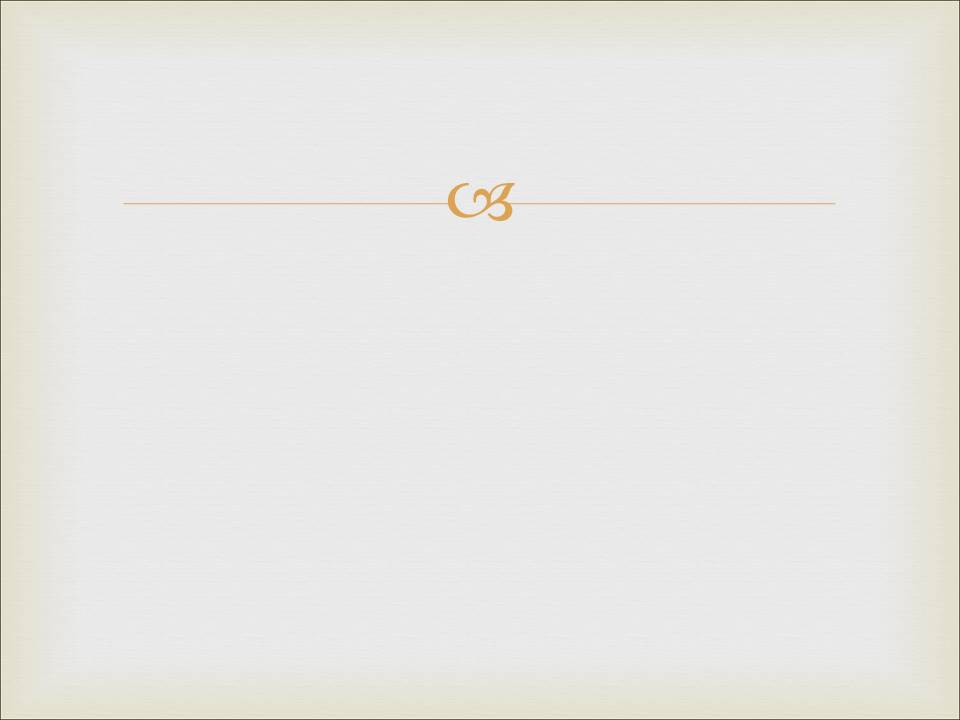 2. Логические аргументы в пользу      возможности чудес.
Существование вселенной подтверждает наличие Личностного Совершенного существа. 
Такое Существо, будучи Творцом и Законодателем, может творить свободно по своей воли. 
Следовательно, сверхъестественные вмешательства в естественный ход событий возможны. 
Следовательно, чудеса возможны и их нужно доказывать или опровергать исторически и юридически.